104年度推動優良農地整合加值利用計畫
新社區農業經營專區期末評鑑

報告人：詹明諺      報告日期：104.12.15
內 容 大 鋼
一.
二.
關鍵績效指標項目
五大面向績效項目
1.農地利用
2.組織功能
3.培育訓練
4.產銷經營
5.友善環境
1.公約簽定
2.農地利用
3.安全認驗證
4.組織運作
A.關鍵績效指標項目
關鍵績效指標-公 約 簽 定 率 ( 第一專區 )
得分:8分
目標:292.2公頃 
進度:219.01公頃(210.7)
修正後公式:
簽約土地面積總和/實際可耕作面積x100%
( 210.7公頃/392.88公頃x100%=53.63% )
修正前公式 : 
實際簽約耕作面積/實際可耕作面積 x100%
(219.0139公頃/324.82x100=67.43%)
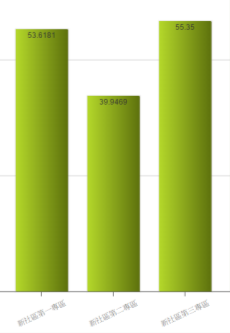 第一專區
關鍵績效指標-公 約 簽 定 率 ( 第一專區 )
說明:
1).實際可耕作面積於104.7.6修正。原:324.82公頃，修正後:392.88公頃。
2).實際簽約耕作面積計算修正為簽約土地面積總和。(修正日期:104.8.21)
3).今年度資訊平台簽約率目標設定皆以修正前為計算方式。
本會為了提昇簽約率，請詳見五大面向的1.2、1.6、1.7、2.7
關鍵績效指標-公 約 簽 定 率 ( 第二專區 )
得分:5分
目標:162.4公頃 
進度:99.79公頃(84.8)
修正後公式:
簽約土地面積總和/實際可耕作面積x100%
( 84.8公頃/212.31公頃x100%=39.9% )
修正前公式 : 
實際簽約耕作面積/實際可耕作面積 x100%
(99.7886公頃/180.45x100=55.3%)
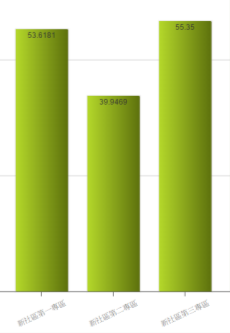 第二專區
關鍵績效指標-公 約 簽 定 率 ( 第二專區 )
說明:
1).實際可耕作面積於104.7.6修正。原:180.45公頃，修正後:212.31公頃。
2).實際簽約耕作面積計算修正為簽約土地面積總和。(修正日期:104.8.21)
3).今年度資訊平台簽約率目標設定皆以修正前為計算方式。
本會為了提昇簽約率，請詳見五大面向的1.2、1.6、1.7、2.7
關鍵績效指標-公 約 簽 定 率 ( 第三專區 )
得分:19分
目標:88.7公頃 
進度:83.2公頃(93.5)
修正後公式:
簽約土地面積總和/實際可耕作面積x100%
( 93.2公頃/168.34公頃x100%=55.4% )
修正前公式 : 
實際簽約耕作面積/實際可耕作面積 x100%
(83.246公頃/126.71x100=65.7%)
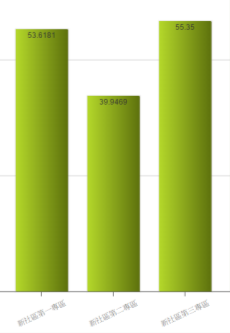 第三專區
關鍵績效指標-公 約 簽 定 率 ( 第三專區 )
說明:
1).實際可耕作面積於104.7.6修正。原:126.71公頃，修正後:168.34公頃。
2).實際簽約耕作面積計算修正為簽約土地面積總和。(修正日期:104.8.21)
3).今年度資訊平台簽約率目標設定皆以修正前為計算方式。
本會為了提昇簽約率，請詳見五大面向的1.2、1.6、1.7、2.7
關鍵績效指標-農 地 利 用 率 ( 第一專區 )
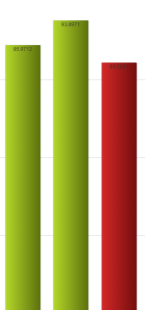 得分:18分
實際可耕作地面積-（連休地總面積+廢耕地總面積）+（連休地
上有耕作之土地面積總和+廢耕地上有耕作之土地面積總和）/
實際可耕作地面積x100%
第一專區
【(392.88公頃-98.5834+43.4664】/392.88x100%=86%)
關鍵績效指標-農 地 利 用 率 ( 第二專區 )
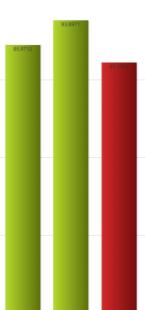 得分:20分
實際可耕作地面積-（連休地總面積+廢耕地總面積）+（連休地上有耕作之土地面積總和+廢耕地上有耕作之土地面積總和）/實際可耕作地面積x100%
第二專區
【(212.31公頃-35.0539+22.0967】/212.31x100%=93.9%)
關鍵績效指標-農 地 利 用 率 ( 第三專區 )
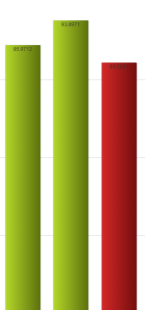 得分:13分
實際可耕作地面積-（連休地總面積+廢耕地總面積）+（連休地上有耕作之土地面積總和+廢耕地上有耕作之土地面積總和）/實際可耕作地面積x100%
第三專區
【(168.34公頃-66.3562+33.134】/168.34x100%=80.3%)
關鍵績效指標-休耕地活化(各專區相同)
第一、二、三專區都相同，自評分數都為10分
(1)休耕地活化面積：0公頃   (2)得分:10分
實際可耕作地面積-（連休地總面積+廢耕地總面積）+（連休地上有耕作之土地面積總和+廢耕地上有耕作之土地面積總和）/實際可耕作地面積x100%
說明:
1.由資訊平台計算出本會於三個專區休耕地活化面積為0公頃，原因為本專區
  內因農作物關係並無休耕地。 
2.國土學會依據農糧署(休耕地)提供為主，農會增刪者為輔取得的資料，計
  算出本會三專區並無休耕地。 
3.本會(103年)已經詢問當地公所、市政府、台中區農糧署等單位調查後後
  並無休耕地。(因此自評為10分)
關鍵績效指標-安全認驗證(第一專區)
得分:45分
吉園圃標章面積：得分28分 (56.49公頃÷2=28.245)
產銷履歷面積：得分36分   (35.84公頃x1=35.84)
有機驗證面積：得分2分    (0.93公頃÷0.5=1.86)
關鍵績效指標-安全認驗證(第二專區)
得分:45分
吉園圃標章面積：得分5分 (9.49公頃÷2=4.745)
產銷履歷面積：得分37分  (37.44公頃x1=37.44)
有機驗證面積：得分3分   (1.29公頃÷0.5=2.58)
關鍵績效指標-安全認驗證(第三專區)
得分:40分
吉園圃標章面積：得分6分 (12.39公頃÷2=6.195)
產銷履歷面積：得分25分   (24.68公頃x1=24.68)
尚有4名以上專區產銷班班員已向驗證機構提出申請並獲受理，但因資料未完整尚未通過。
關鍵績效指標-專區相關組織運作(各專區)
第一、二、三專區，自評分數都為10分
專區得分:10分
(1).推動小組會議：1次+(預計12月份辦理) → 詳見五大面向的項目2.2
(2).執行小組會議：2次+(預計12月份辦理) → 詳見五大面向的項目2.3
(3).技術服務小組會議：第一、二專區(10次)
                      第三專區(6次) → 詳見五大面向的項目2.5
(4).內部會議：17次 → 詳見五大面向的項目2.1
關鍵績效指標 - 專區青年農民培育
第一、二、三專區，自評分數都為15分
專區得分:15分
(1).專區青年農民申請條件：
    1.本會輔導產銷班班員。 
    2.青年農民以45歲以下(57年1月1日以後出生)，專區產銷班班員為對象。
    3.出具班長推薦證明文件。
(2).專區青年農民人數：第一專區17人、第二專區9人、第三專區15人
                      非專區8人，總計49人。(菇類39人、葡萄6人、
                      花卉4人)
(3).青年農民講習會共辦理兩場(詳見五大面向的項目3.3)
(4).產銷班、青年農民特殊事項(詳見五大面向的項目3.3)
五大面項績效項目
農地利用面-專區資訊系統建置與更新
第一、二、三專區，自評分數都為15分
資料來源 :資訊平台
農地利用-專區資訊系統建置與更新
資料來源 :資訊平台
第一專區 專區資料建置與更新
第二專區 專區資料建置與更新
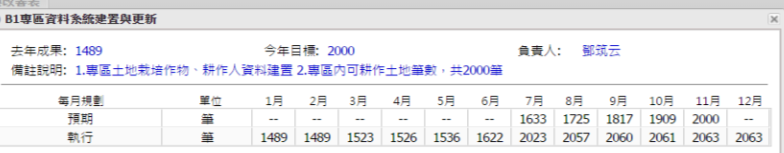 第三專區 專區資料建置與更新
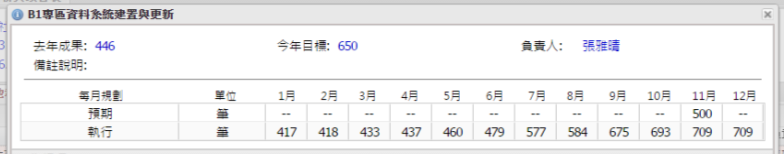 農地利用-專區資訊系統建置與更新
農地利用-專區資訊系統建置與更新
第一專區 吉園圃標章面積
資料來源 :資訊平台
第二專區 吉園圃標章面積
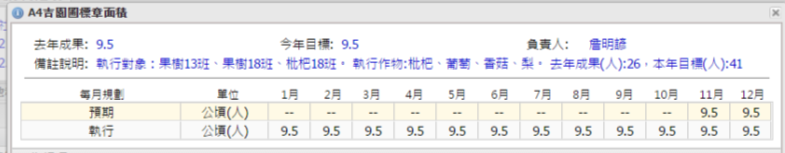 第三專區 吉園圃標章面積
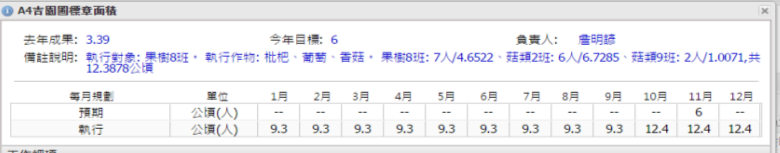 農地利用-專區資訊系統建置與更新
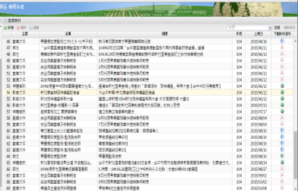 農地利用-專區資訊系統建置與更新
第一專區 專區內成立經營班: 3班
資料來源 :資訊平台
第二專區 專區內成立經營班: 2班
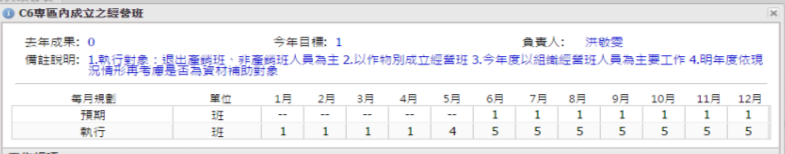 第三專區 專區內成立經營班 : 4班
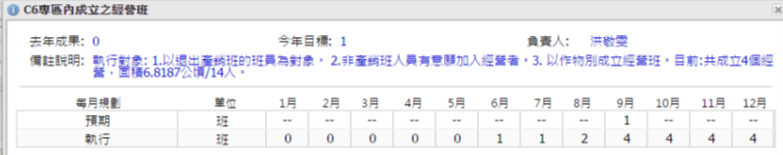 農地利用-土地公約宣導工作/說明會
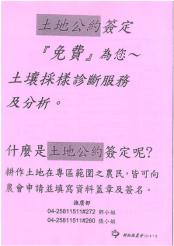 農地利用-土地公約宣導/工做說明會
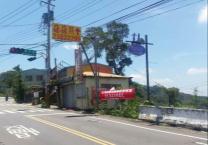 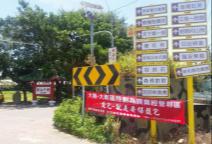 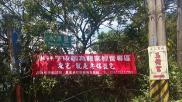 農地利用-土壤取樣/送樣檢測
農地利用-土壤取樣/送樣檢測
農地利用-土壤取樣/送樣檢測
農地利用-土壤檢測/土壤肥力說明會
農地利用-土壤檢測/土壤肥力說明會
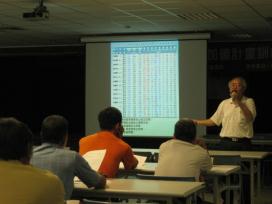 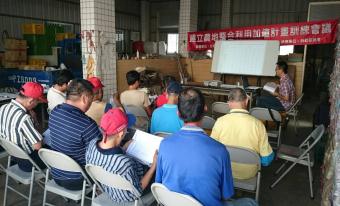 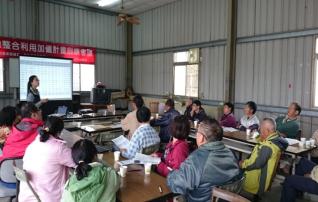 農地利用-短期經濟林
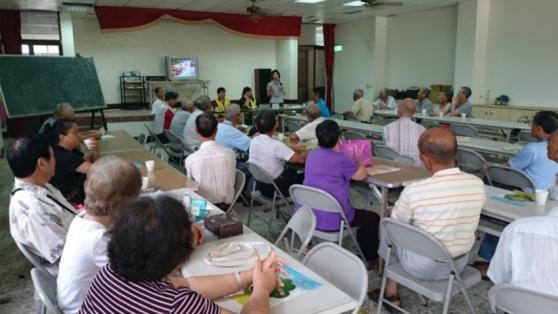 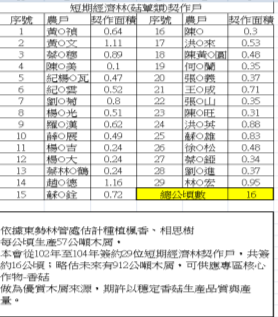 農地利用-土地現況及核心作物調查
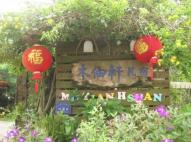 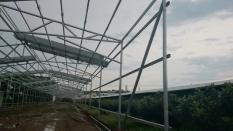 農地利用-拜訪當地里/鄰長
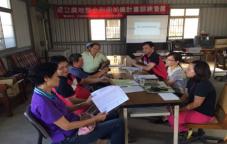 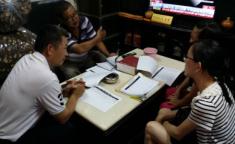 五大面向-營運主體召開內部會議
第一、二、三專區，自評分數都為20分
五大面向-推動小組會議
五大面向-執行小組會議
五大面向-成立菌種研究中心
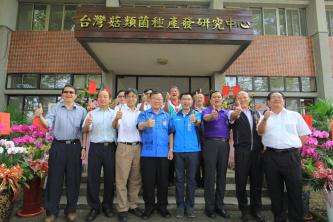 五大面向-技術服務小組會議
五大面向-成立產銷班
五大面向-成立經營班
培育訓練-教育訓練講座
第一、二、三專區，自評分數都為20分
五大面向-培育訓練
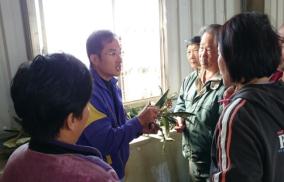 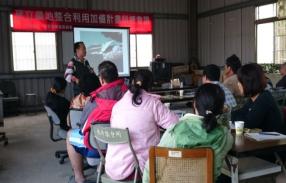 培育訓練-標竿研習觀摩活動
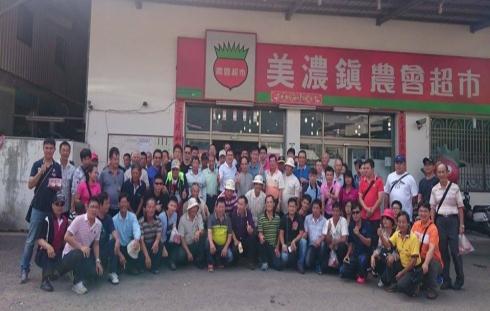 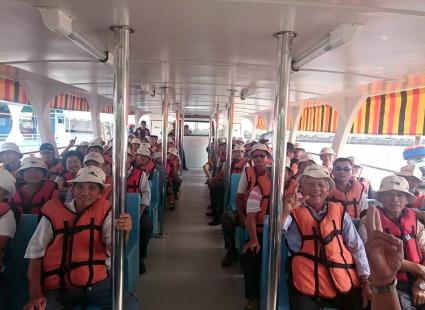 培育訓練-青年農民講習訓練
培育訓練-青年農民講習訓練
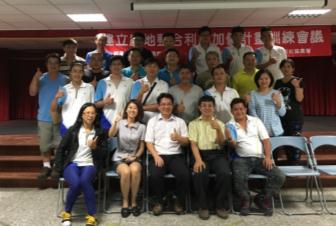 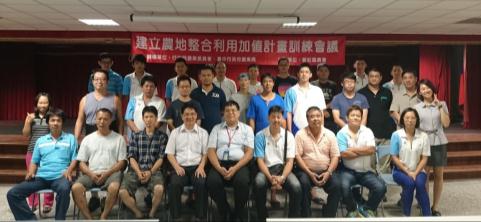 培育訓練-國際參訪團及農會觀摩交流
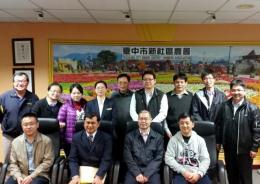 產銷經營-香菇評鑑及宣傳活動
第一、二、三專區，自評分數都為15分
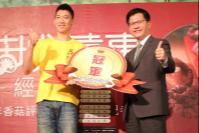 產銷經營-農特產品廣播宣導行銷/展售活動
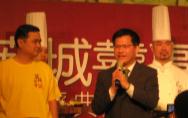 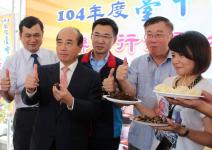 產銷經營-農特產品廣播宣導行銷/展售活動
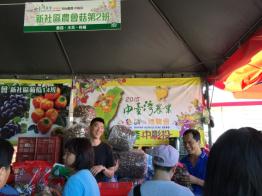 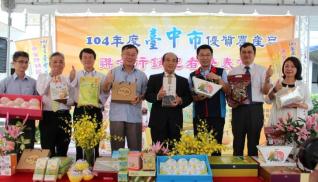 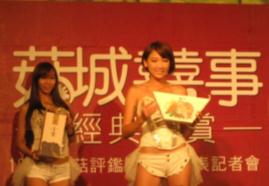 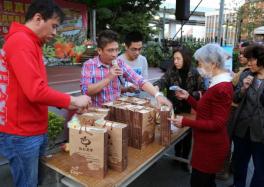 產銷經營-拓展行銷通路商/市場通路家數
產銷經營-菇類產業文化活動
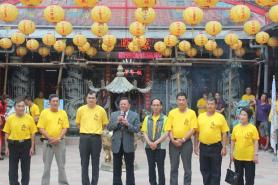 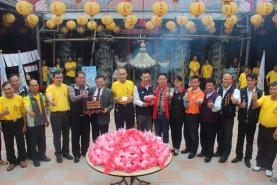 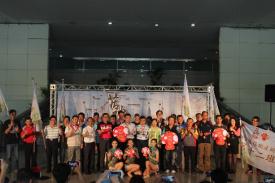 產銷經營-花海菇聊菇事館
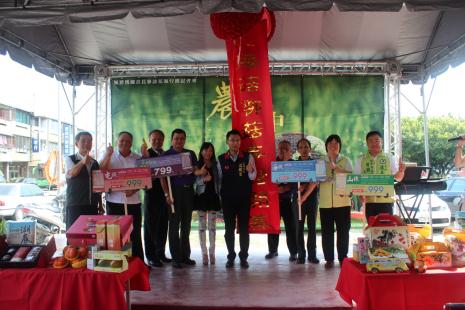 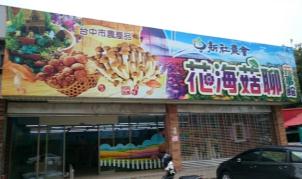 產銷經營-新社高中在地安全食材
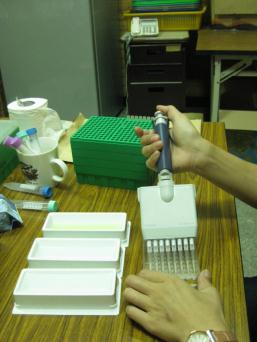 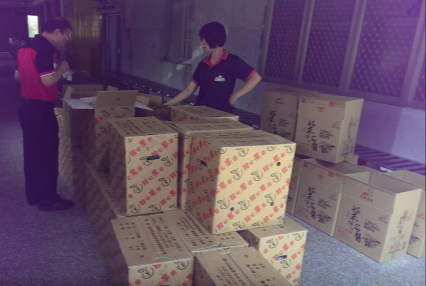 產銷經營-通路策略聯盟合作
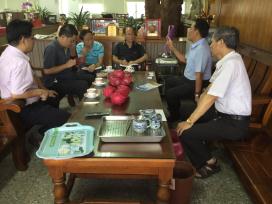 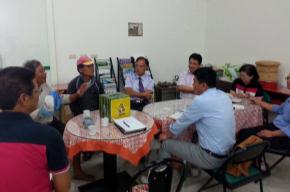 產銷經營-農產品分級包裝及出貨品質檢驗
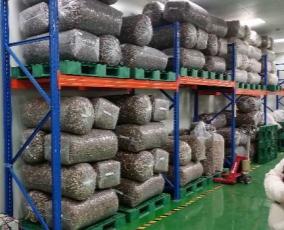 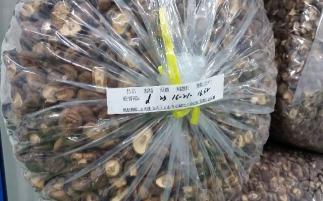 產銷經營-核心產業契作面積與生產
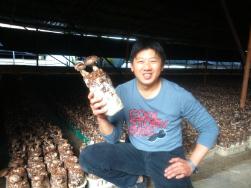 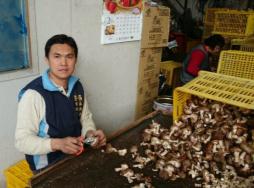 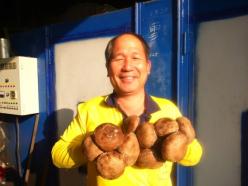 友善環境-果實蠅密度監測
第一、二、三專區，自評分數都為20分
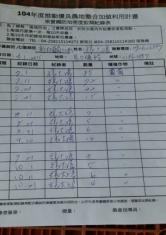 友善環境-果實蠅密度監測
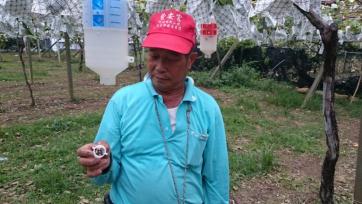 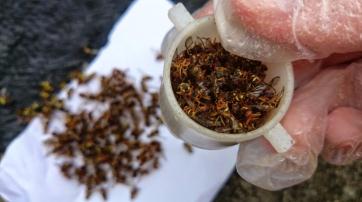 友善環境-斜紋夜蛾誘蟲防治
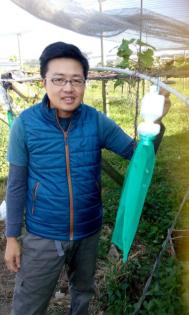 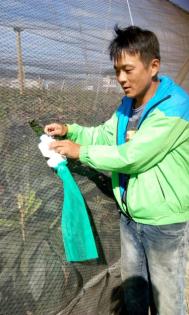 友善環境-土壤檢測宣導說明會
友善環境-土壤檢測宣導說明會
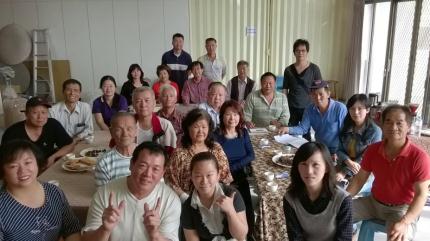 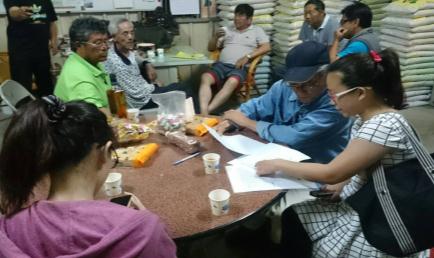 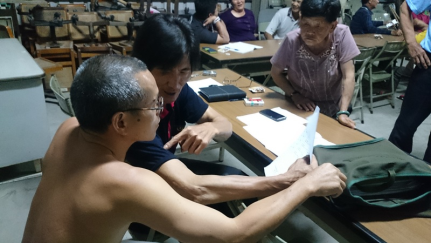 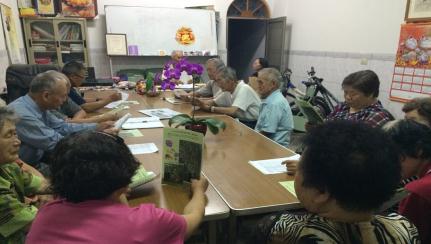 友善環境-農藥殘毒快速檢驗
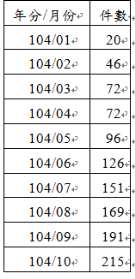 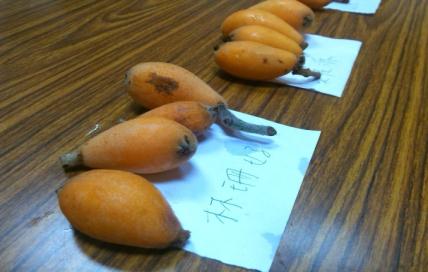 友善環境-農藥殘毒快速檢驗
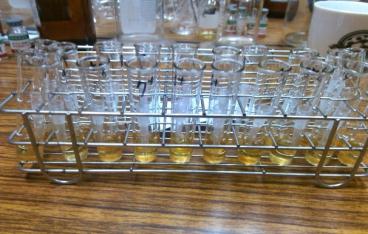 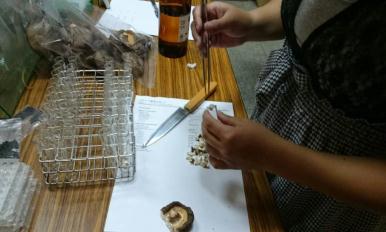 友善環境-台中園區擴建案擾動區樹木再利用
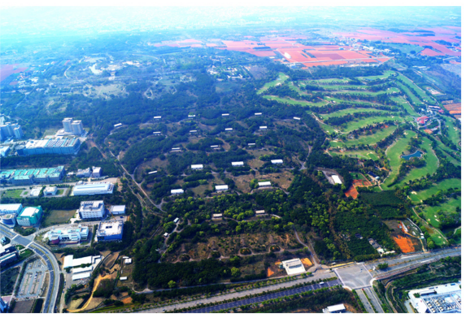 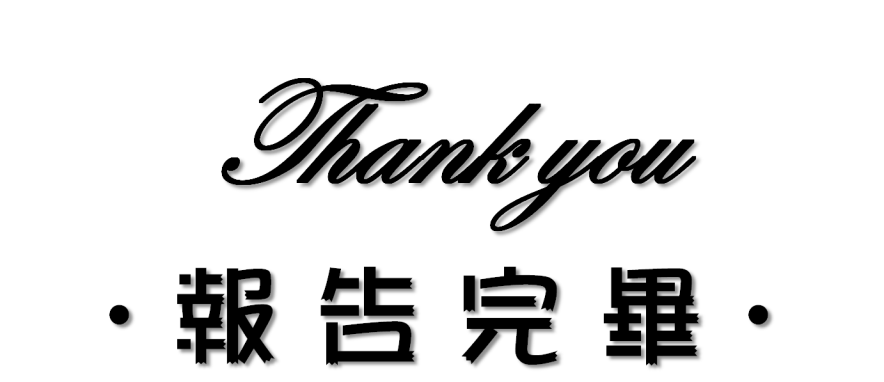